Figure 1. (left) Visual presentation of the dispersion index (SHD) mapped onto a set of fiber tracts that fan towards ...
Cereb Cortex, Volume 24, Issue 5, May 2014, Pages 1389–1396, https://doi.org/10.1093/cercor/bhs422
The content of this slide may be subject to copyright: please see the slide notes for details.
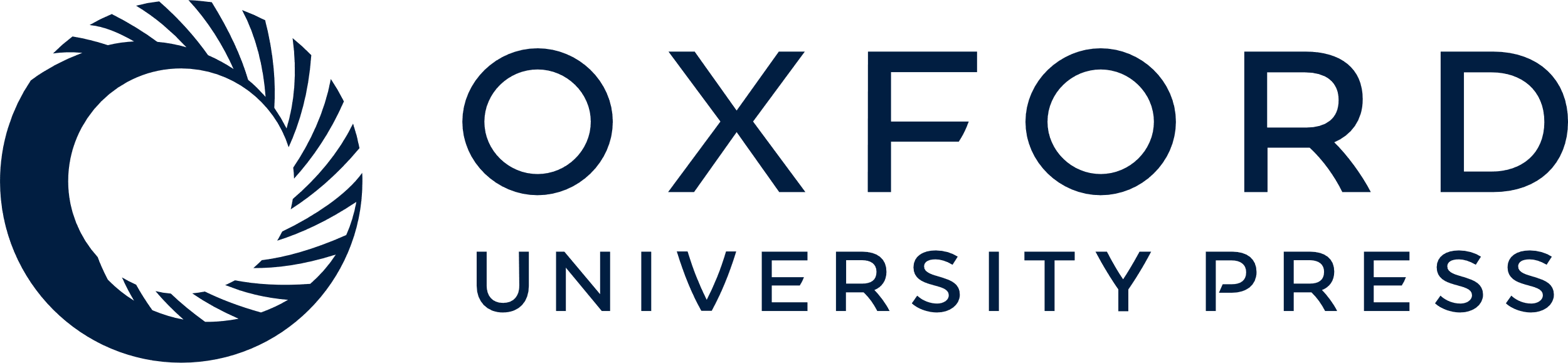 [Speaker Notes: Figure 1. (left) Visual presentation of the dispersion index (SHD) mapped onto a set of fiber tracts that fan towards the para-sagittal cortex, in a region indicated with a white rectangle on a T2-weighted image (right). The color-coding follows the rainbow colormap: Blue tones indicate high SHD values; green, intermediate values; and red, low values.


Unless provided in the caption above, the following copyright applies to the content of this slide: © The Author 2013. Published by Oxford University Press. All rights reserved. For Permissions, please e-mail: journals.permissions@oup.com]